Making Census of Cambridge, Massachusetts: Schools, Highways, and Historical GIS
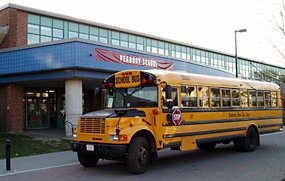 Andy AndersonJosie Fisher ’12
Yinan Zhang ’12
Hilary Moss
Amherst College
Northeast Arc Users Group Spring Meeting — Northampton 5-22-2012
Faculty-Student Collaboration
This work began in a junior-year research seminar in Spring 2011, Cities, Schools, and Space
Urban history and education policy
An experiment to encourage faculty-student collaboration in the humanities and social sciences
Also an experiment to integrate GIS into the curriculum
Of eight students:
Two completed history theses that grew out of their class work
One expanded their class work and presented at the American Education Research  Association conference.
Two collaborated on this work (while writing economics theses!)
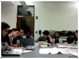 The University City
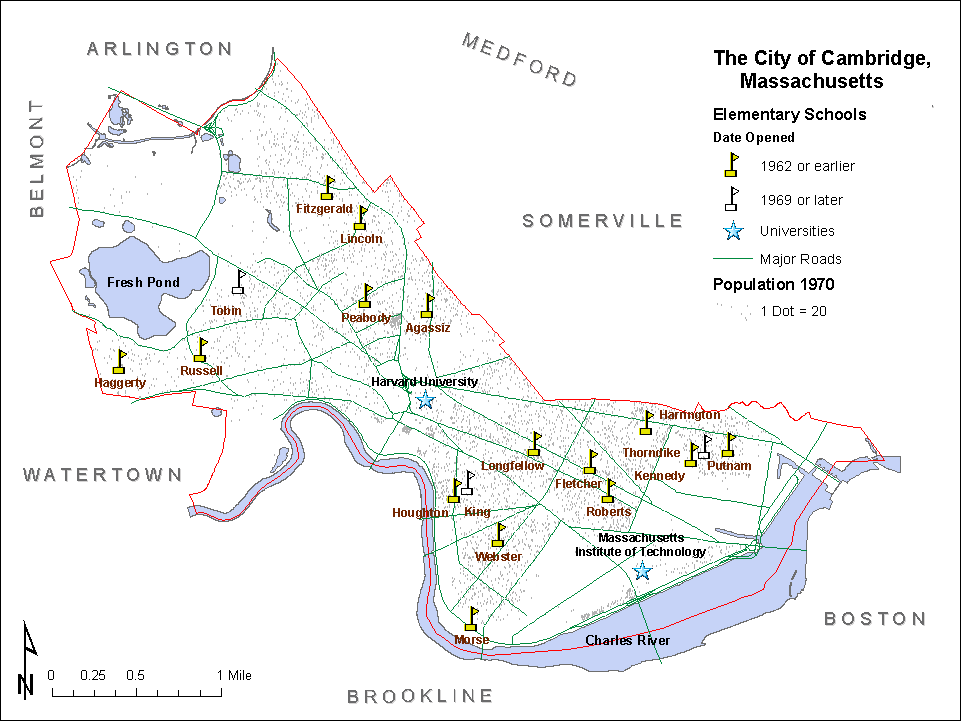 Opportunity & Infrastructure
Quality of school facilities is a strong predictor of teacher retention and attrition rates
Buckley, Schneider, and Shang 2004
Positive association exists between school’s physical environment and students’ behavioral problems
Kumar, O’Malley, and Johnston 2008
In Cambridge, school infrastructure is also linked with educational opportunity…
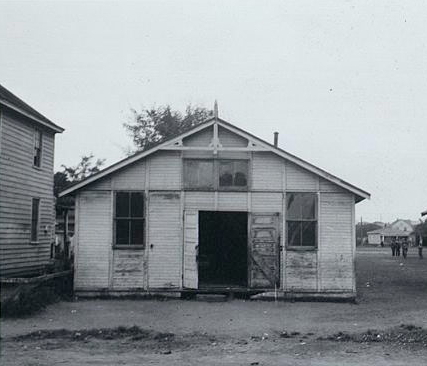 Black School in Louisa County,  Virginia, ca. 1935 (LOC/NAACP)
Academically Talented Classes
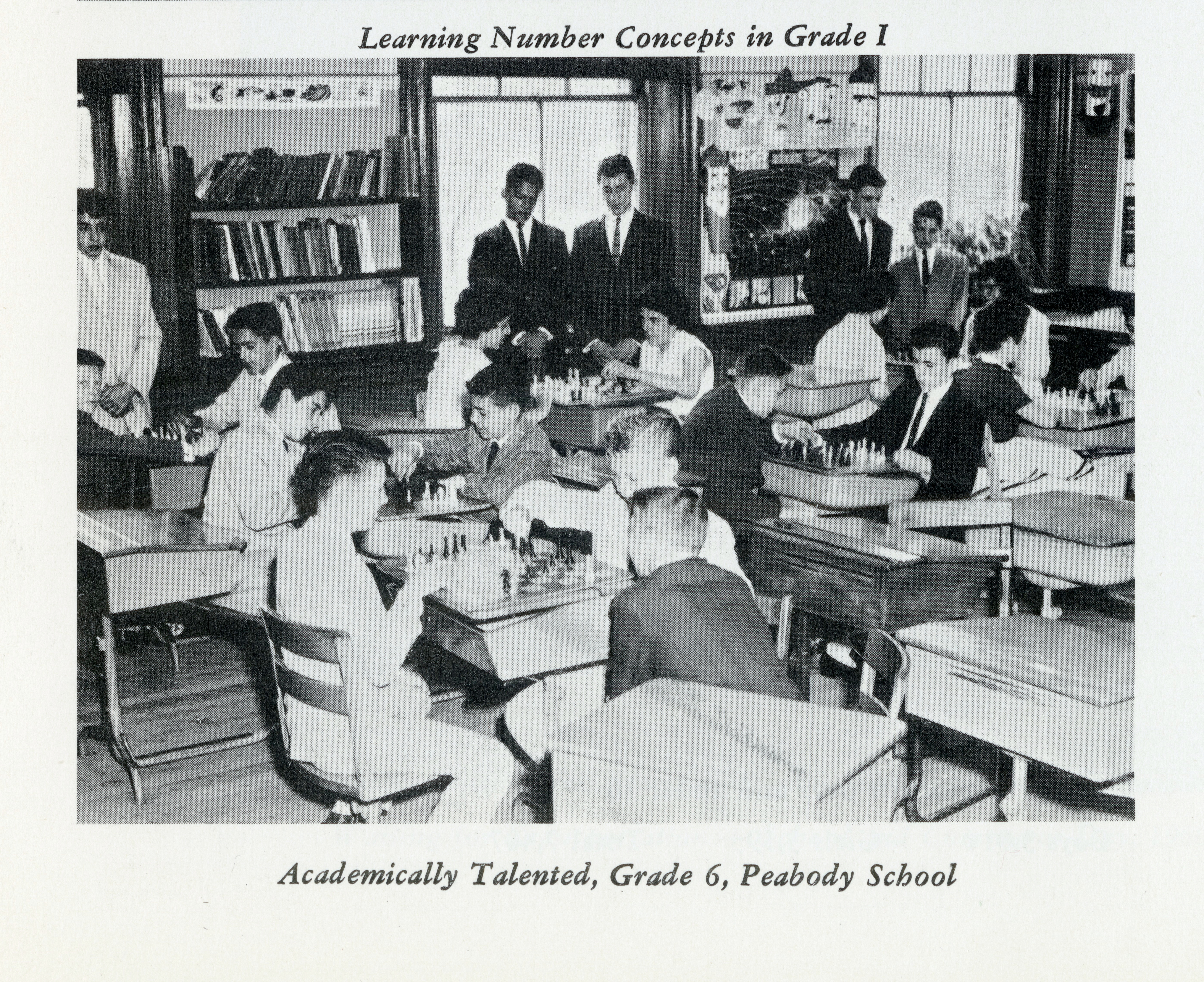 AT Classes & School Facilities
AT Classes & School Facilities
AT Classes & School Facilities
School Catchments & Minorities
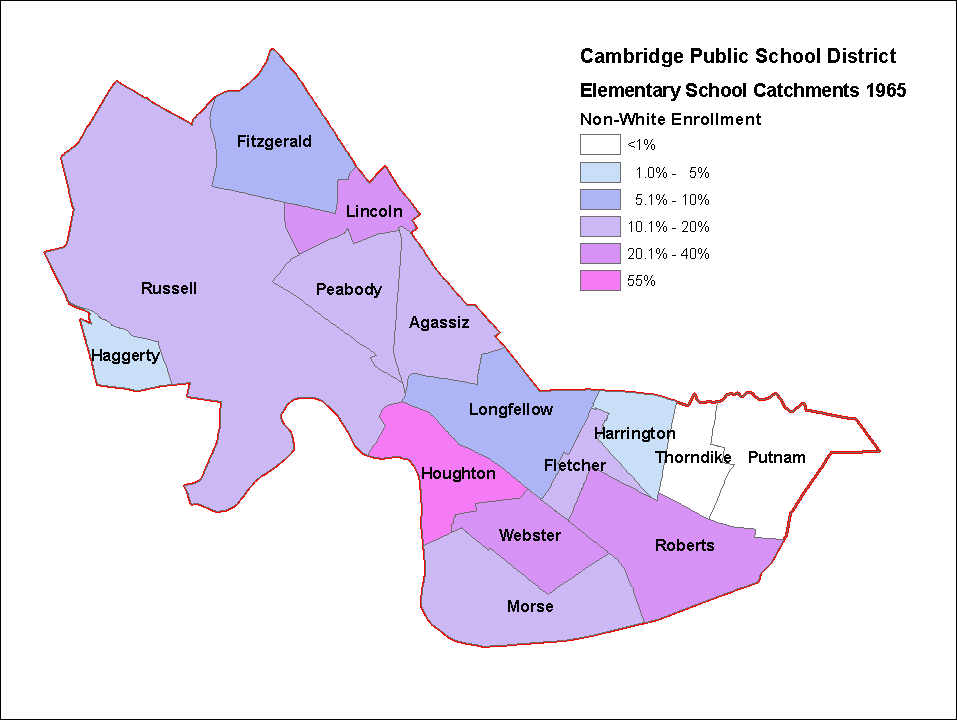 School Catchments & Minorities
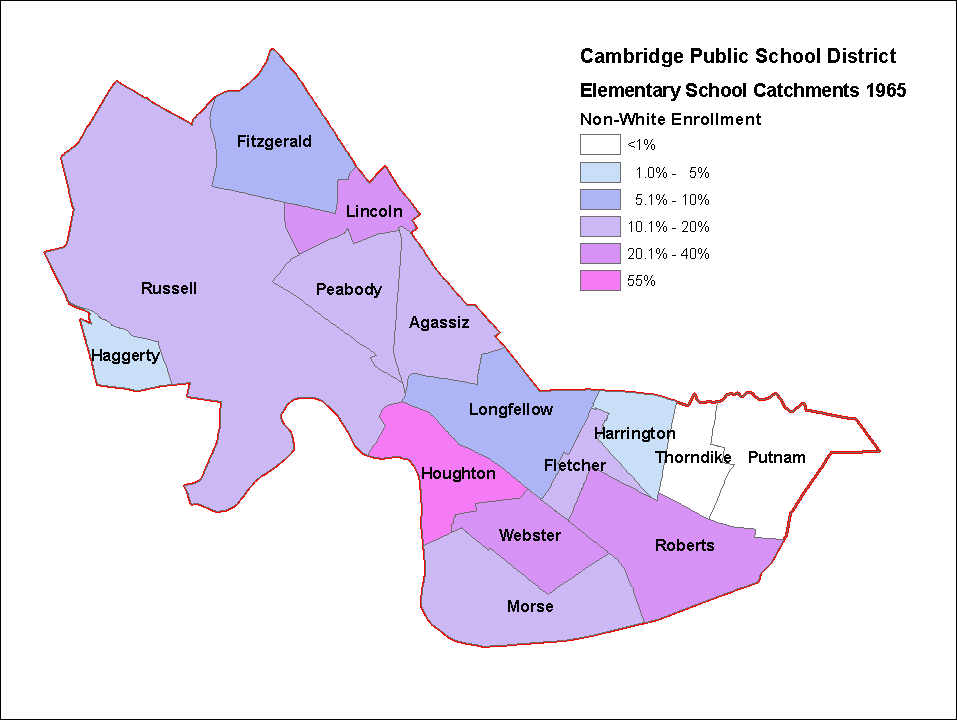 1965 Racial Imbalance Act violated — Houghton more than 50% Minority
School Construction in the ’60s
The School Committee: 
Built three new schools:
King
Kennedy
Tobin
Instituted open enrollment:
At first just whites into and minorities out of Houghton/King — no takers
Later any school if enrollment allowed — but this only increased imbalance.
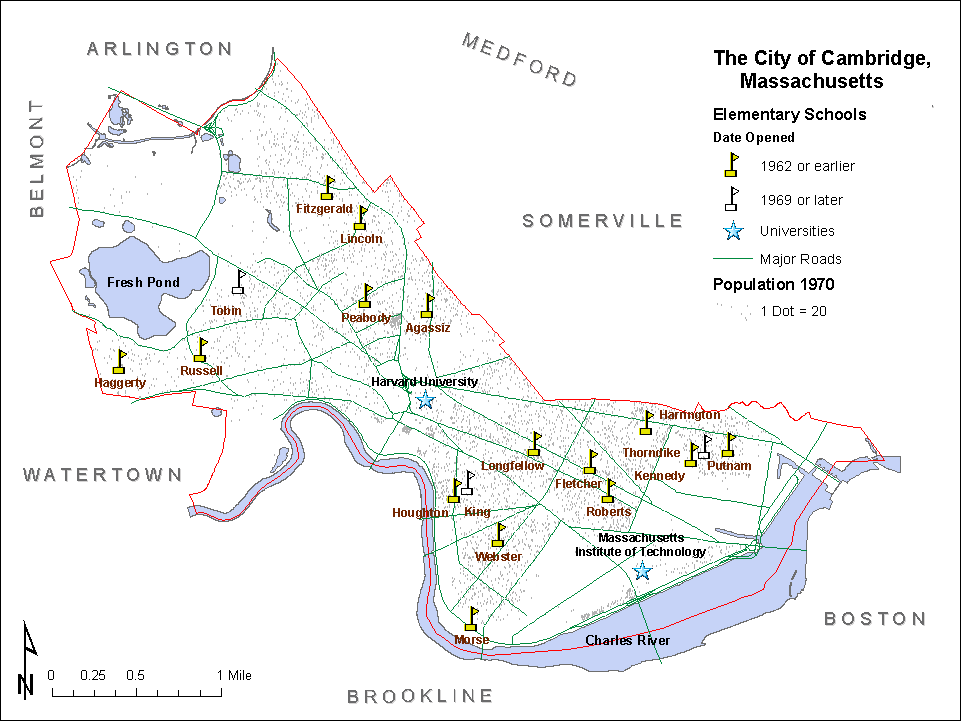 [Speaker Notes: the School Committee’s failure to advertise for the limited open enrollment program at the Houghton School, to provide transportation or to encourage parents to take advantage of the opportunity, not a single child transferred in or out. “Ellen S. Jackson to Alflorence Cheatham,” (November 30, 1973), Koocher Papers, in possession of the author.]
School Construction Choices
The School Committee’s stated priorities for rebuilding schools were:
Expectations of increased enrollment.
But Houghton and and Putnam/Thorndike actually declined in the ’60s.
Deficient in facilities.
But several schools were in far worse shape than Russell.
Excluded from these plans:
Fletcher
Webster
Roberts
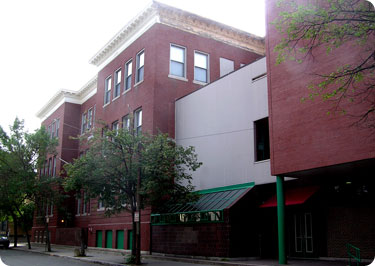 Why?
Fletcher (now Cambridgeport) School, Cambridge
Fletcher School
Fletcher School was an exception due to its proximity to the route of the expected “Inner Belt” Highway




First identified on maps as an issue, later confirmed in School Committee minutes.
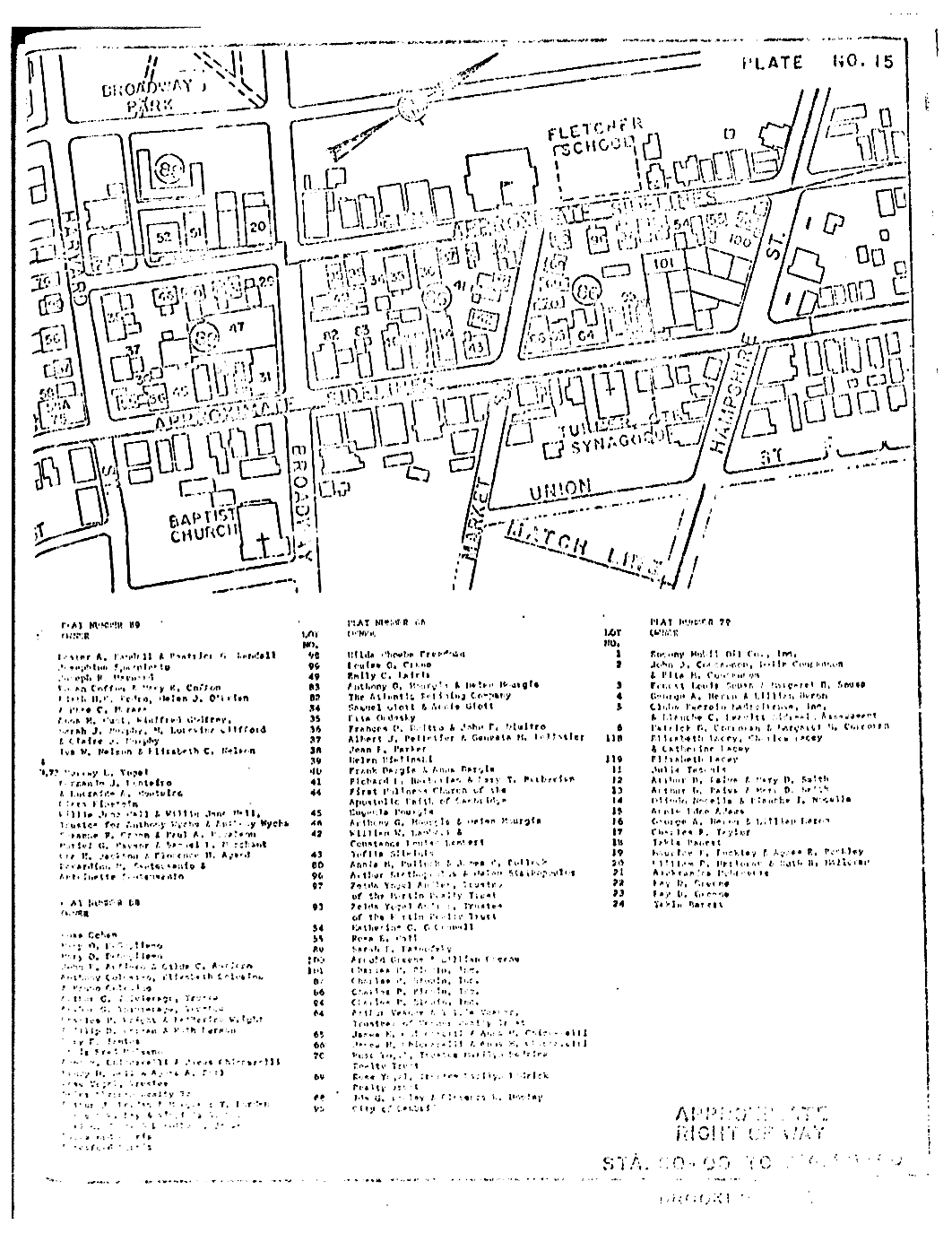 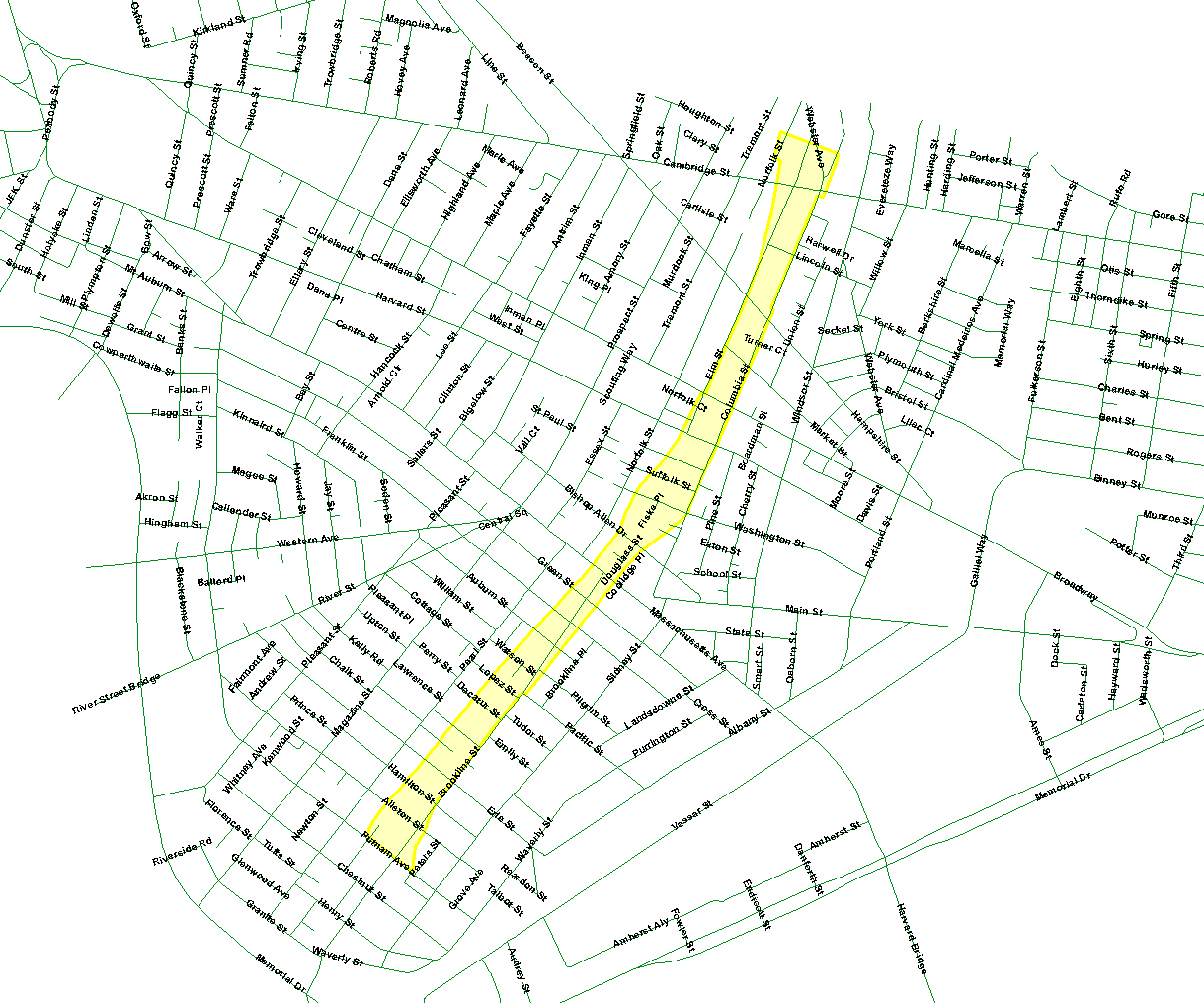 Silent Segregation?
Even with new schools, long waiting lists existed for the “better” schools, and the School Committee continued to receive complaints. 
In 1976, one School Committee member responded with an accusation of past segregation: Peabody’s zone was drawn “to exclude an established community of blacks in the Concord Avenue area”.
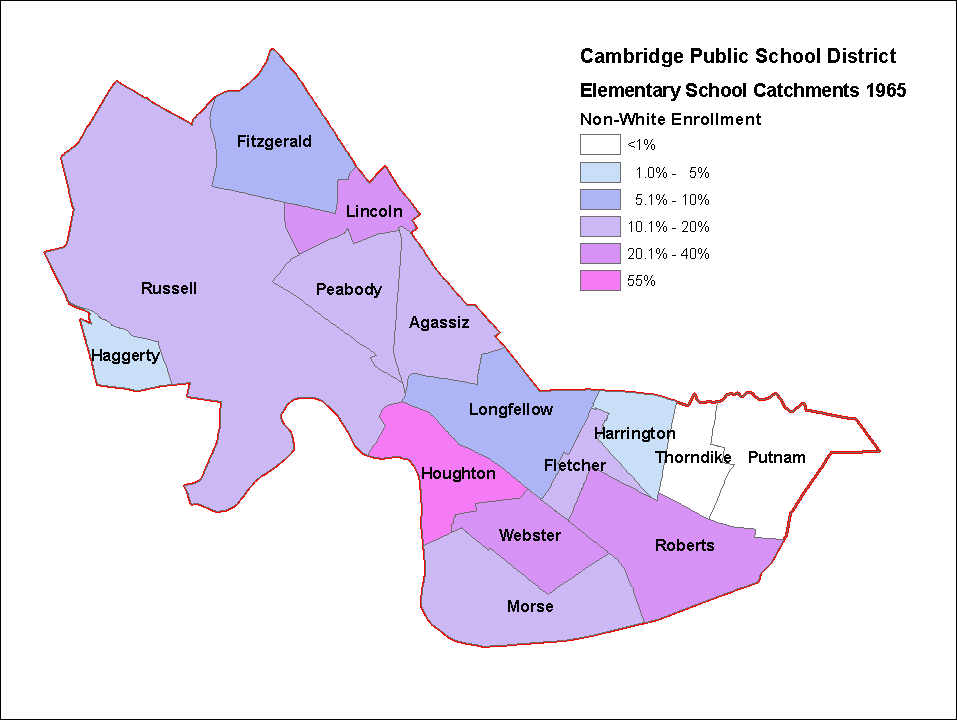 Cambridge Minority by Tract
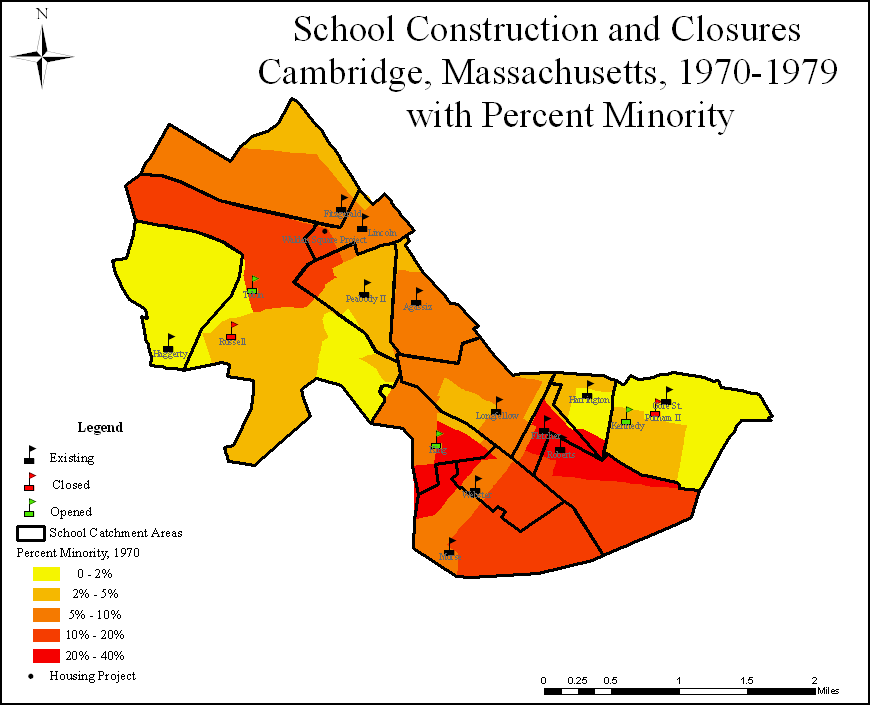 1969
Census Tracts
www.census.gov/ only has block-level data from 1990
Clearer Picture: Census Blocks
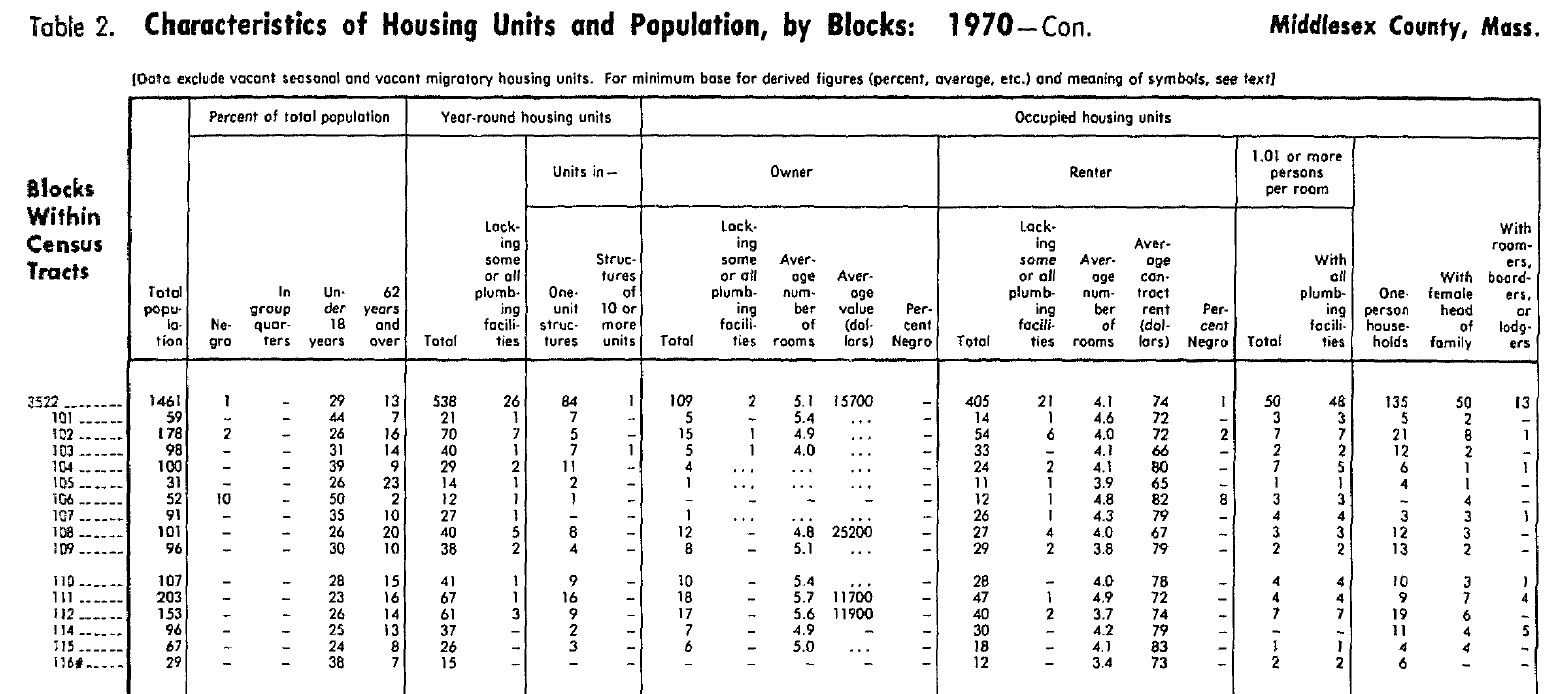 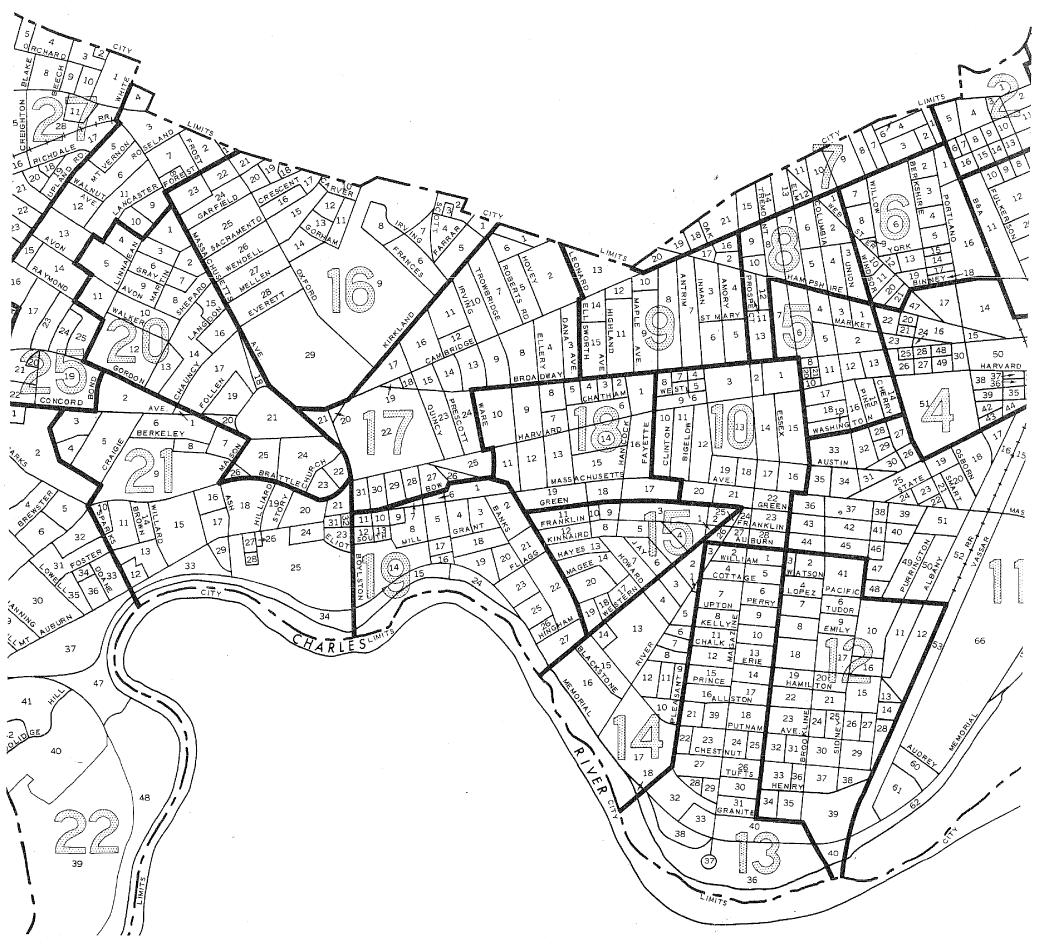 Discovery in the MIT archives: early block-level data does exist!
Census Block Data Extraction
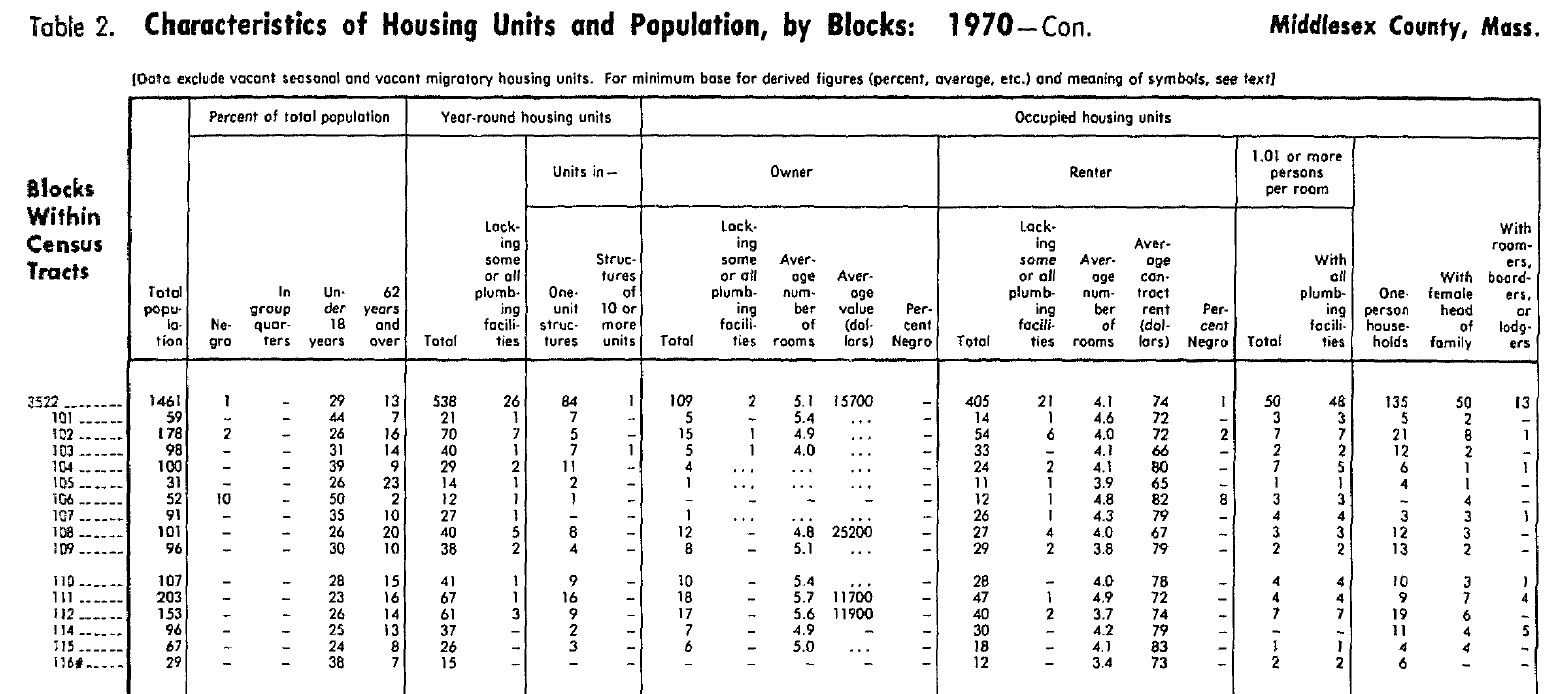 Last year we transcribed the block data and created block layers for 1940 – 1970 
New this year: some block data now available from the National Historical GIS, www.nhgis.org/ including 1970 — and raw values rather than percents
Census Block Data Suppression
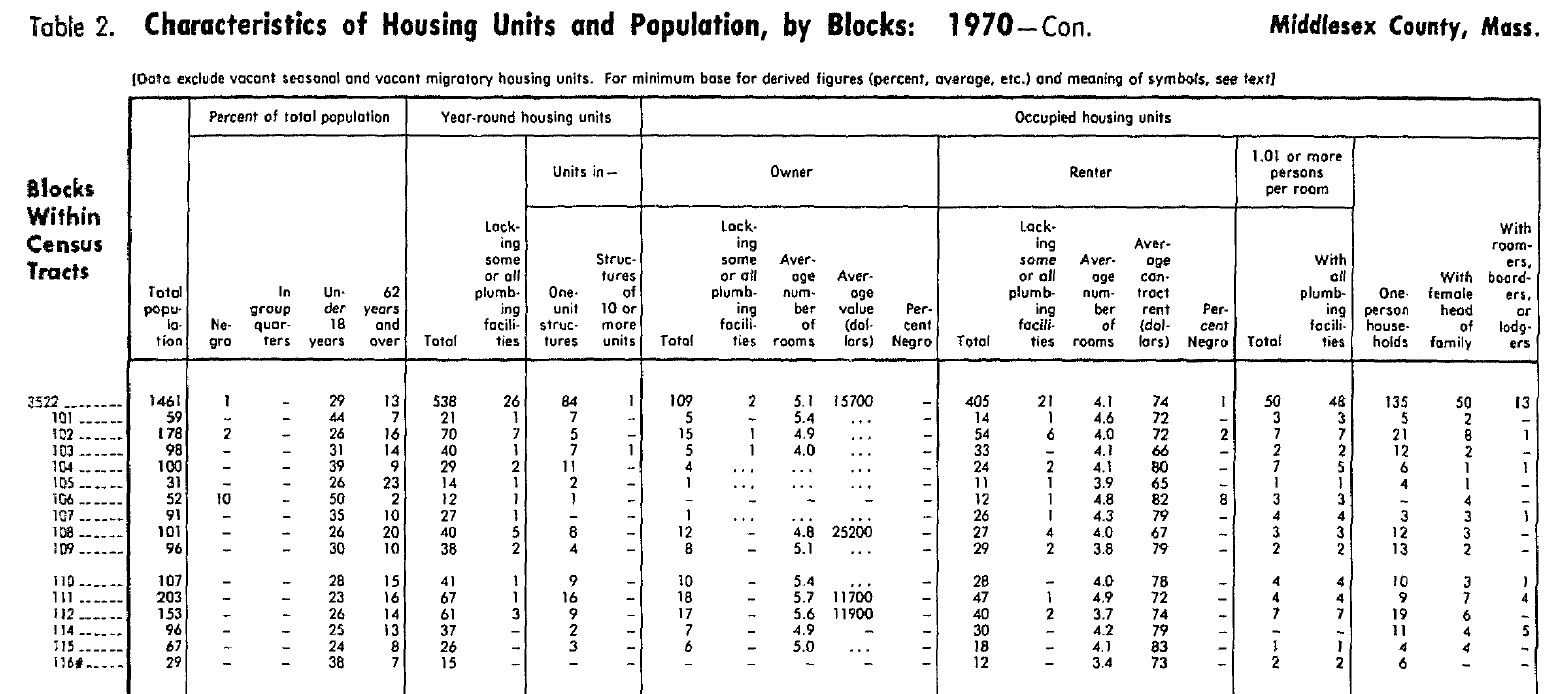 Many values at the block level are suppressed where there are small numbers of people or housing units (…)
Intended to protect privacy
Census Block Data Enhancement
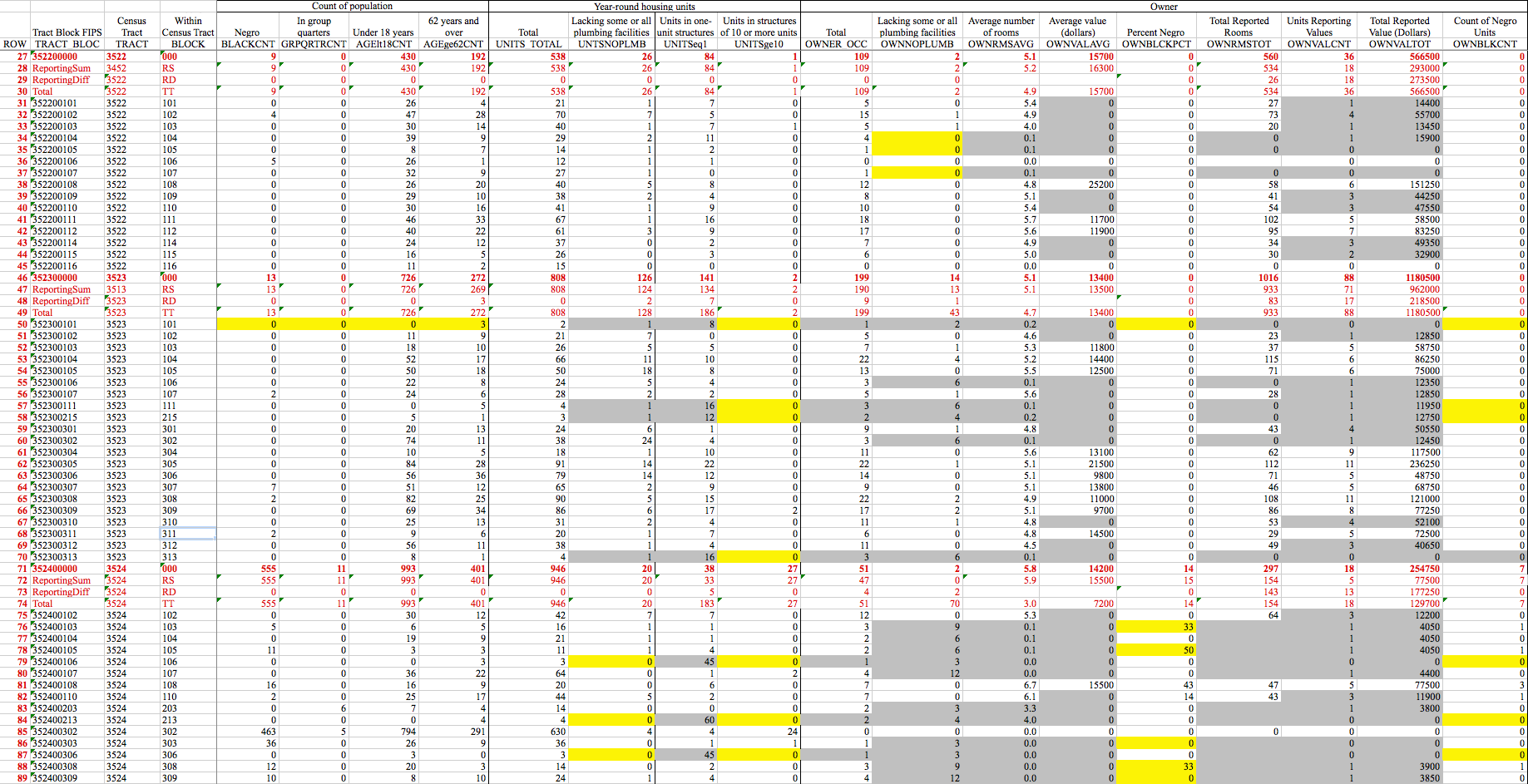 Many suppressed values (yellow) can be determined bycomparison with the tract summary
Other values (gray) can be estimated using averages of nearby blocks (≤ 0.1 mi), constrained by tract (except $)
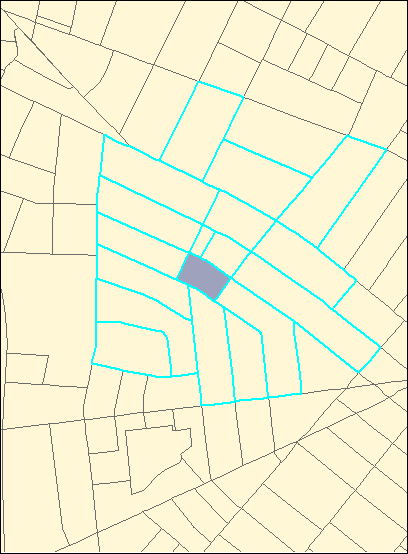 Black Population by Block 1970
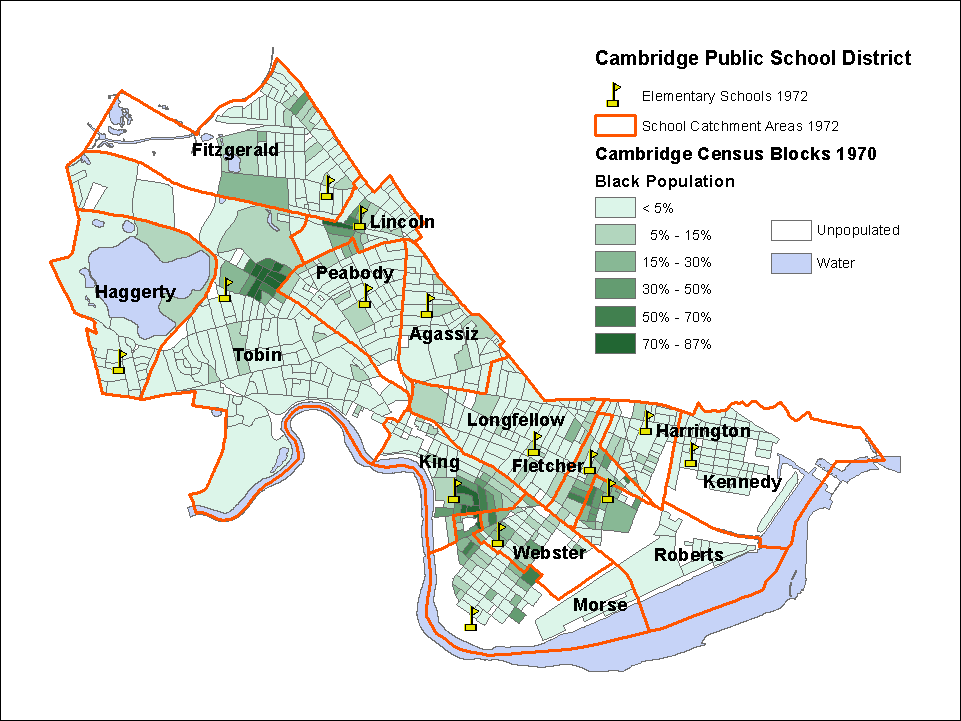 Segregatedcommunity?
Census Block Integration
Integrating block-level data into the school catchments is far more accurate than estimation using tracts, but still requires some approximation.
Some blocks must be split — assume constant areal density(average values must first be totaled).
“Union” with school catchmentsdistributes block data into sub-catchments, which can then be “dissolved” back into the catchments.
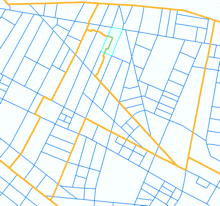 Black Population by School 1970
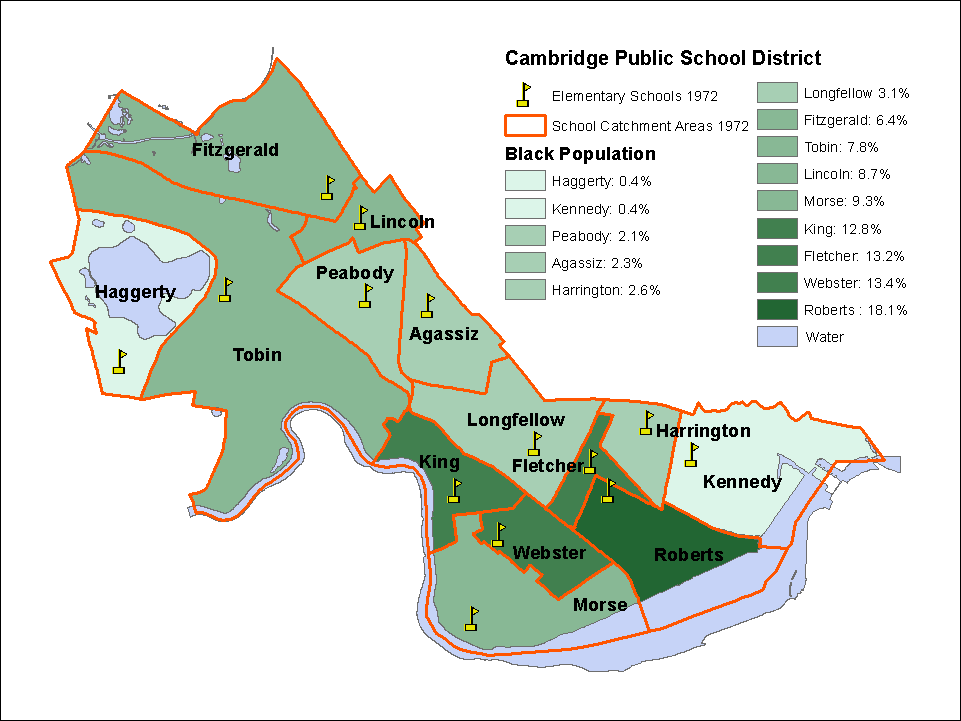 Census Block Modeling
Block data is focused on basic population and housing
Tract-level data is more extensive but can be weighted by block-levelpopulation or occupancy:
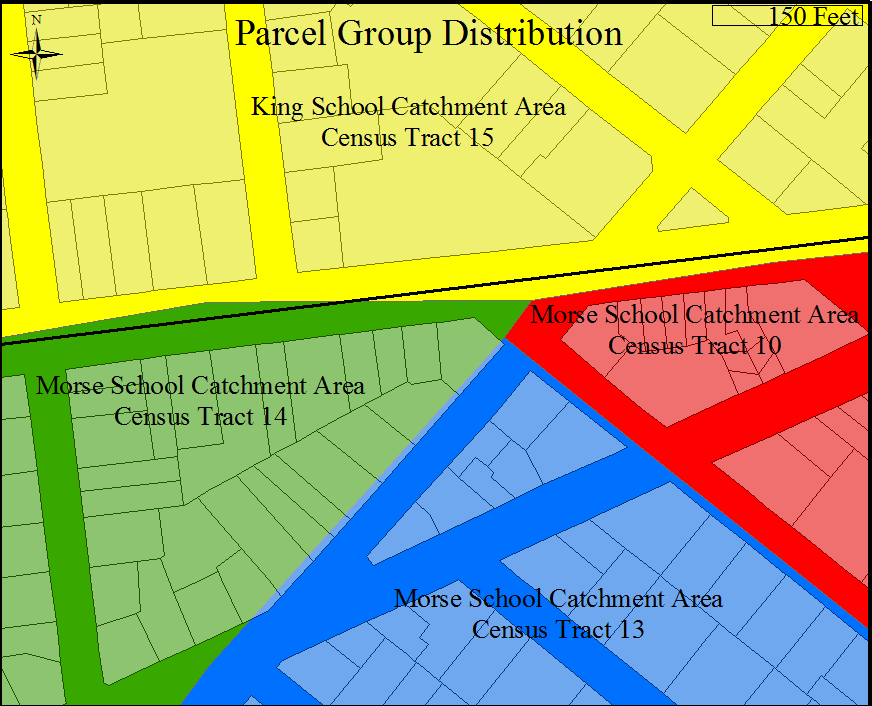 Cambridge Income by Tract
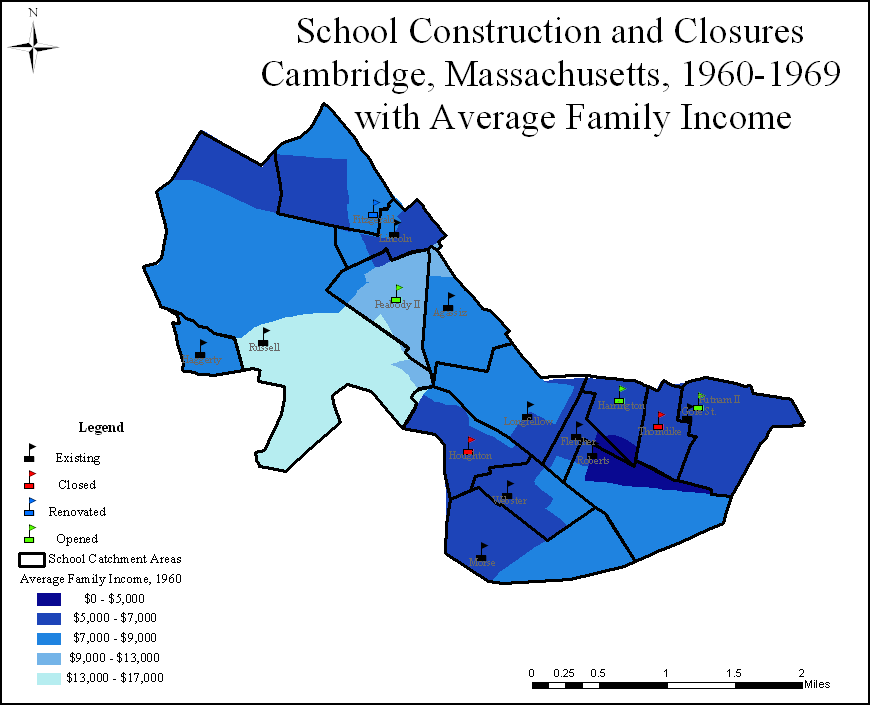 1965
Census Tracts
Average Family Income 1965
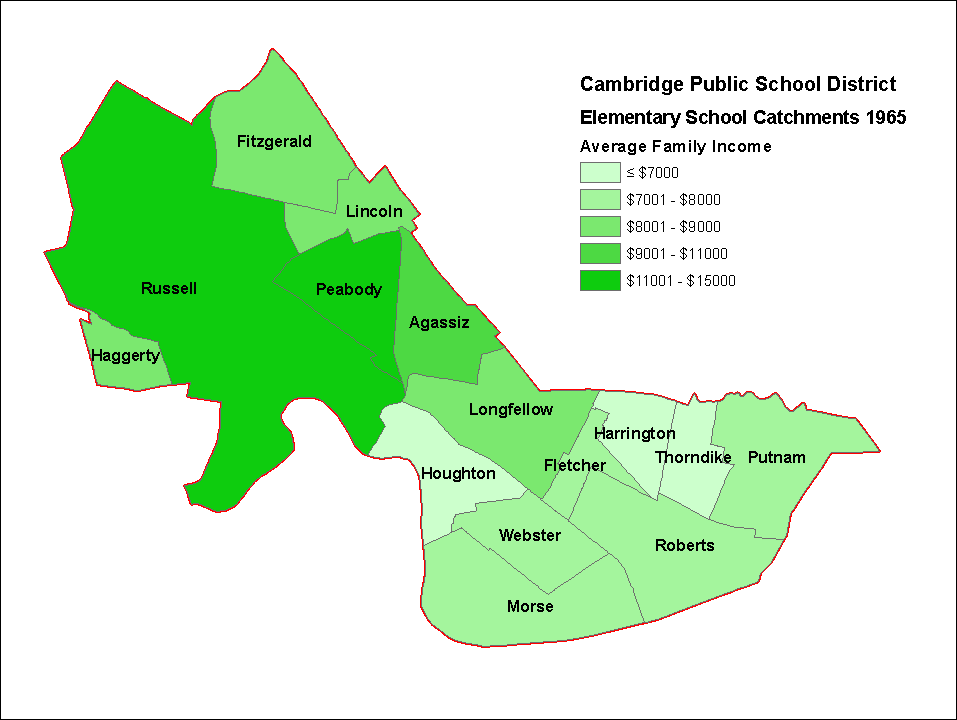 Higher Education:  MIT & Harvard
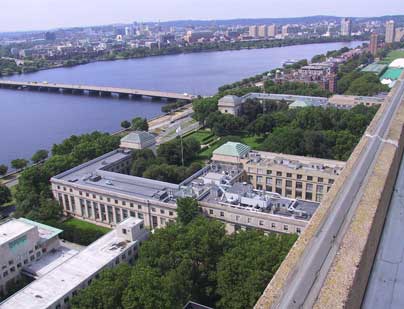 Provided consulting support to the School Committee and influenced school construction choices.
Recommended faculty members live in certain neighborhoods with better schools (Peabody and Agassiz).
Produced assessment reports that were used to steer home buyers and renters.
Massachusetts Institute of Technology
The Inner Belt Highway Effects …
Interstate 695:
Planned from the 1940s, final route in 1967
MIT doesn’t want the highway adjacent.
Brookline-Elm residents don’t want it, either!
End result: neither is built! Canceled in 1972.
Even so, damage to the neighborhood:
local residents “didn’t bother to paint their houses – they figured they were just gonna be pushed out of them…they didn’t fix the shingles or roofs.”
…Property Values
Census blocks grouped by proximity to the highway.
Using census data, average property values calculated for 1960 and 1970.
Relative to appreciation           in value in the highwayband, other areas had enhanced value:
yellow: +23%
green: +37%
overall: +166%
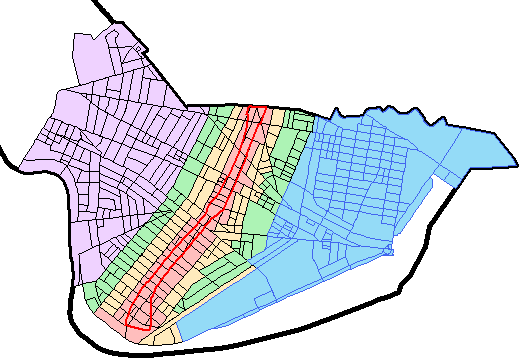 Thanks!
Cambridge GIS! Jeff Amero, et al.
Cambridge Assessor
Cambridge Historical Society
MIT Archives
National Historical GIS @ U. Minn
Mellon Foundation
Catchment Questions
Catchment boundaries are not always clear
Some obviously pass through the middle of blocks (we followed parcel bounds).
Some appear just off streetedges — rough drawing orto keep streets together?
Future Research 2…
A distinct dividing line between the Robertsand Kennedy districts led to conflict in the 1970s…
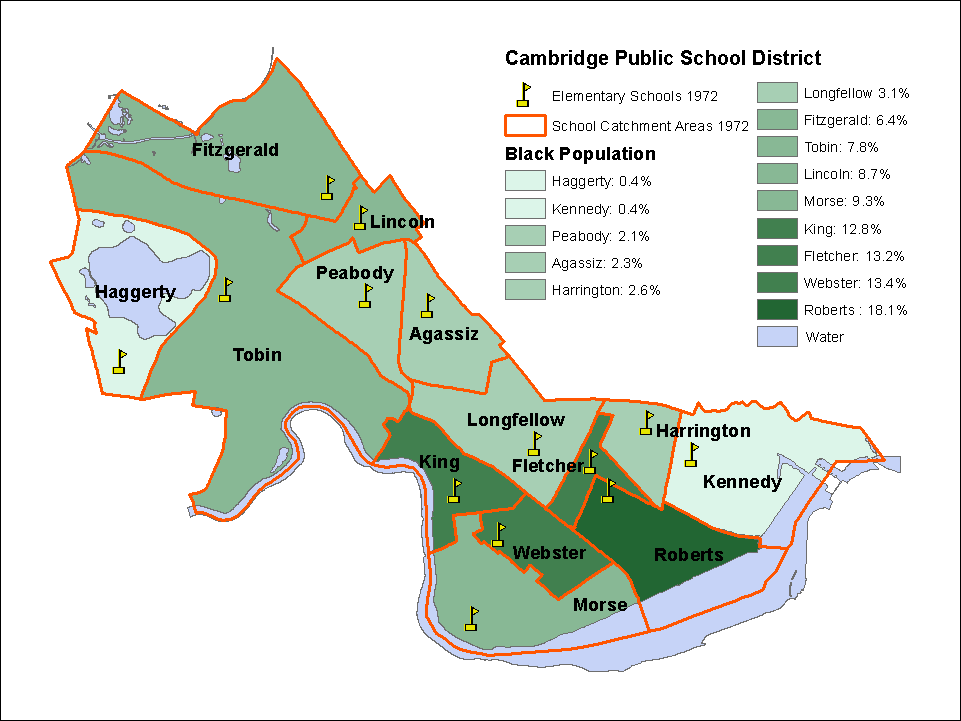